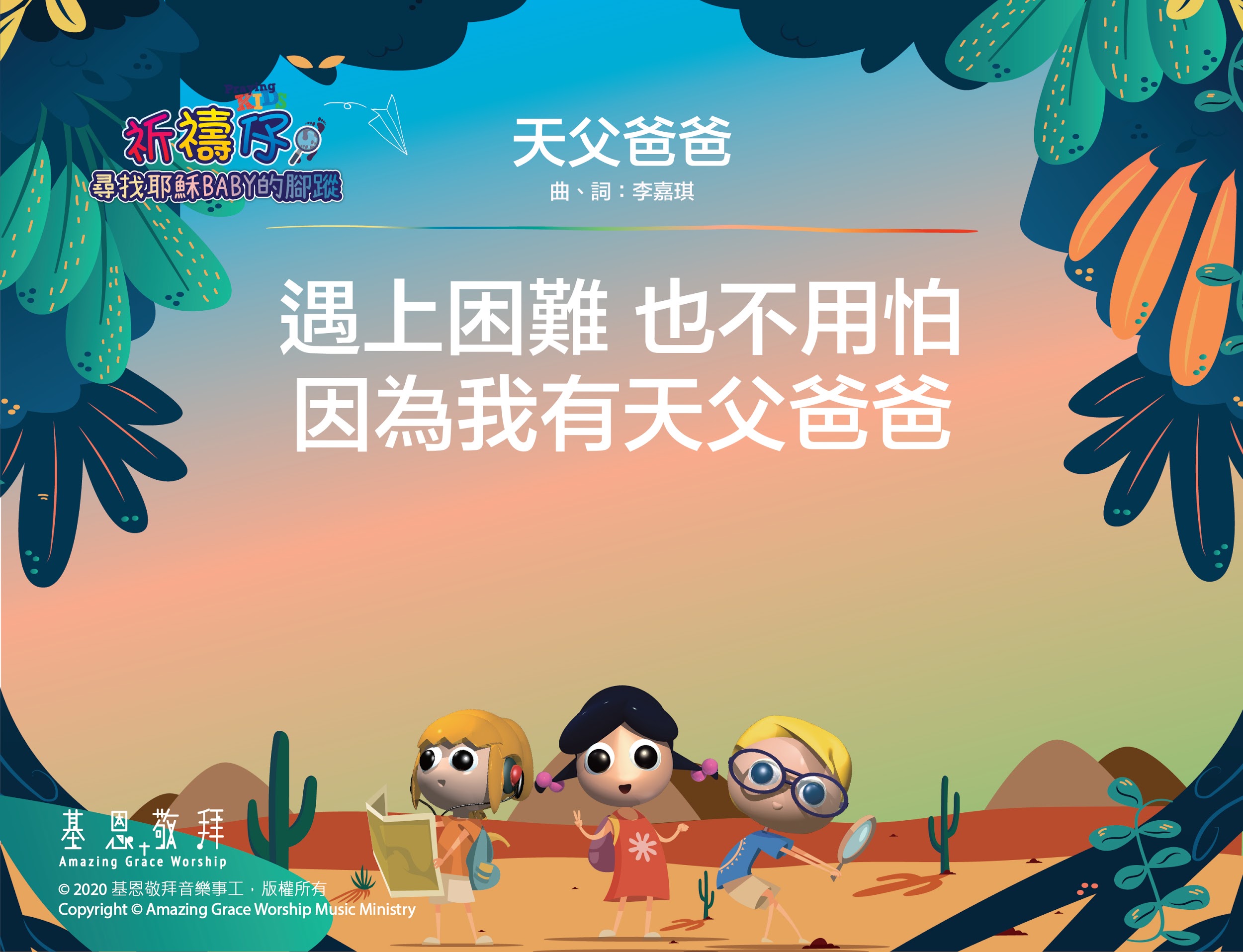 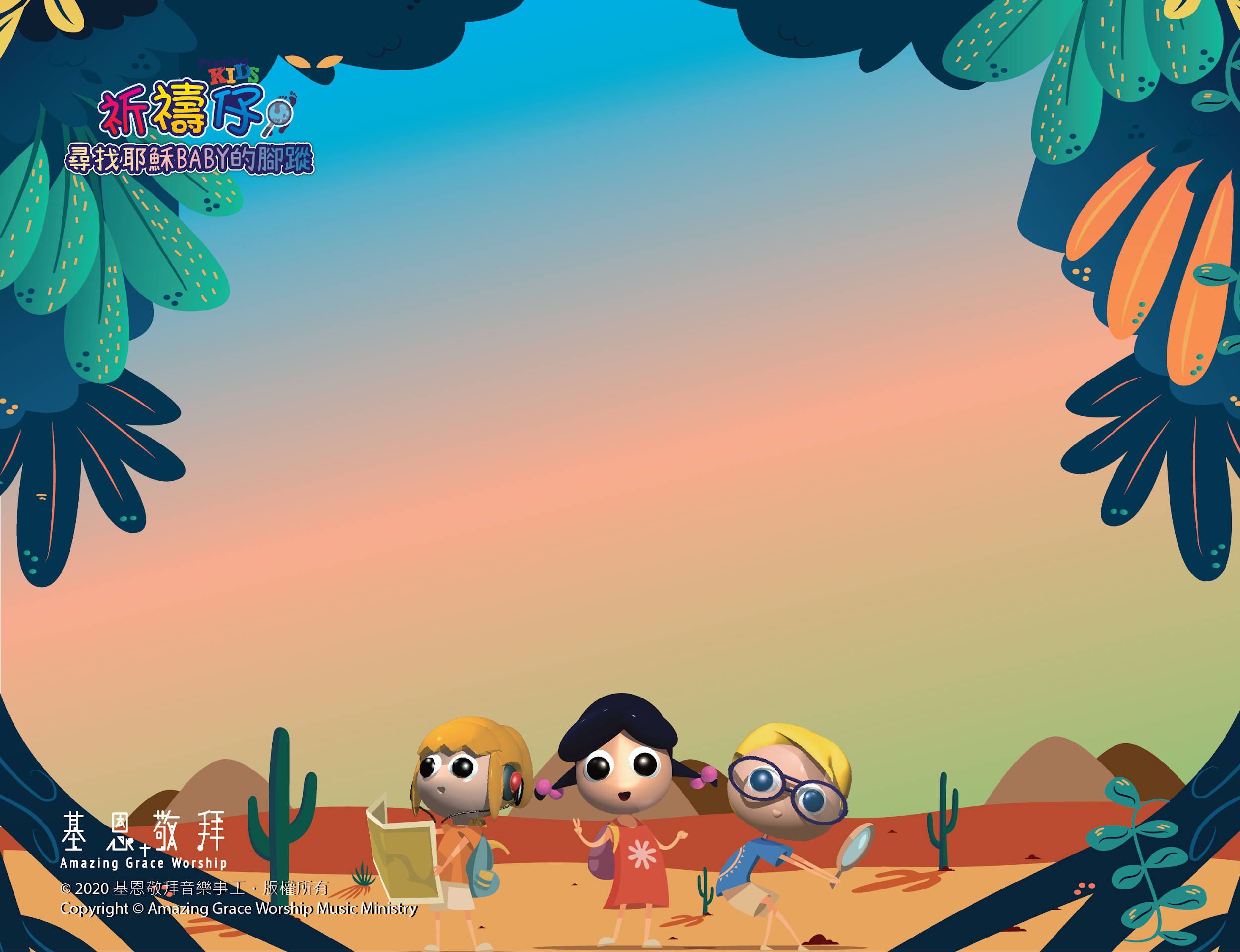 天父爸爸曲、詞：李嘉琪
遇上困難 也不用怕
因為我有天父爸爸
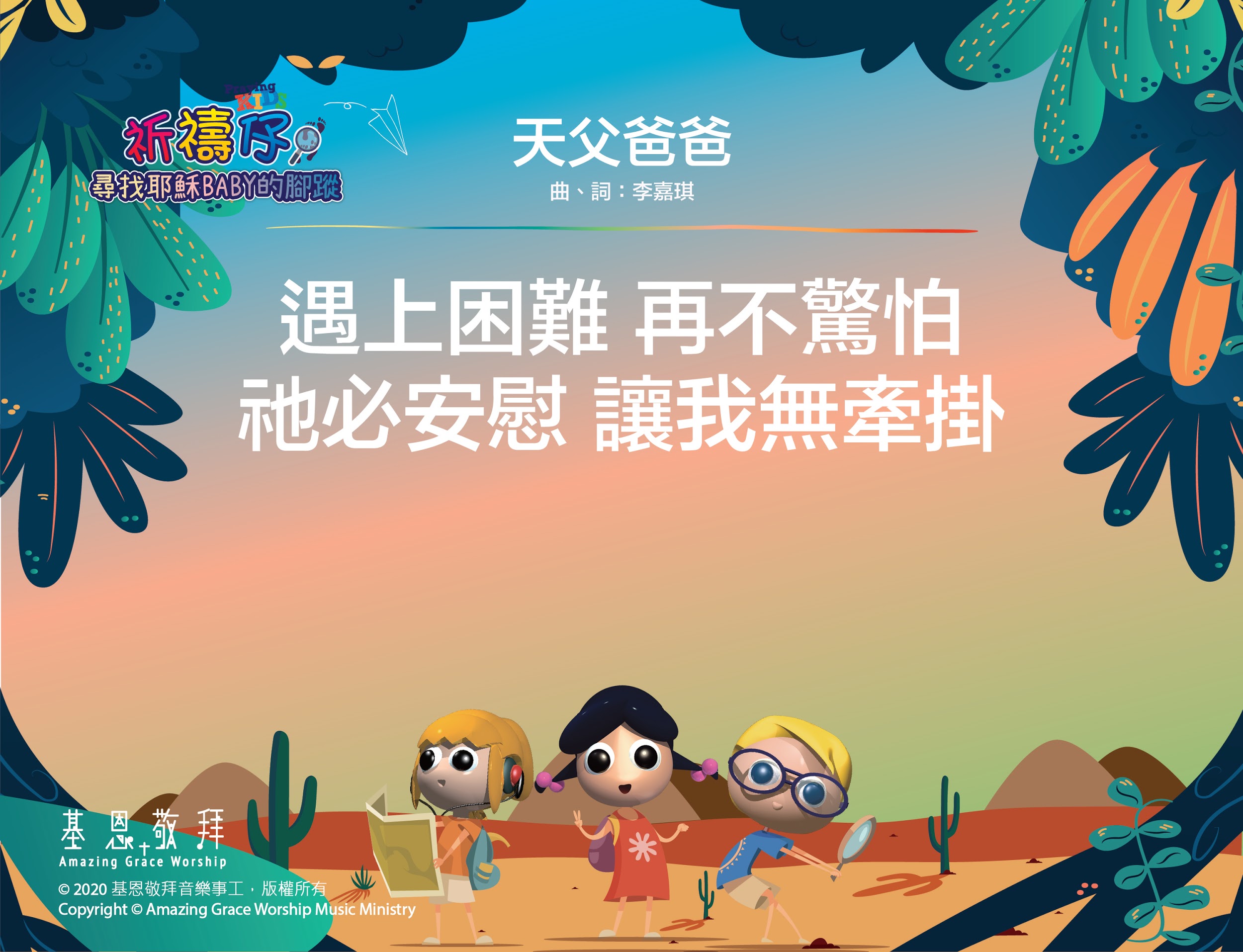 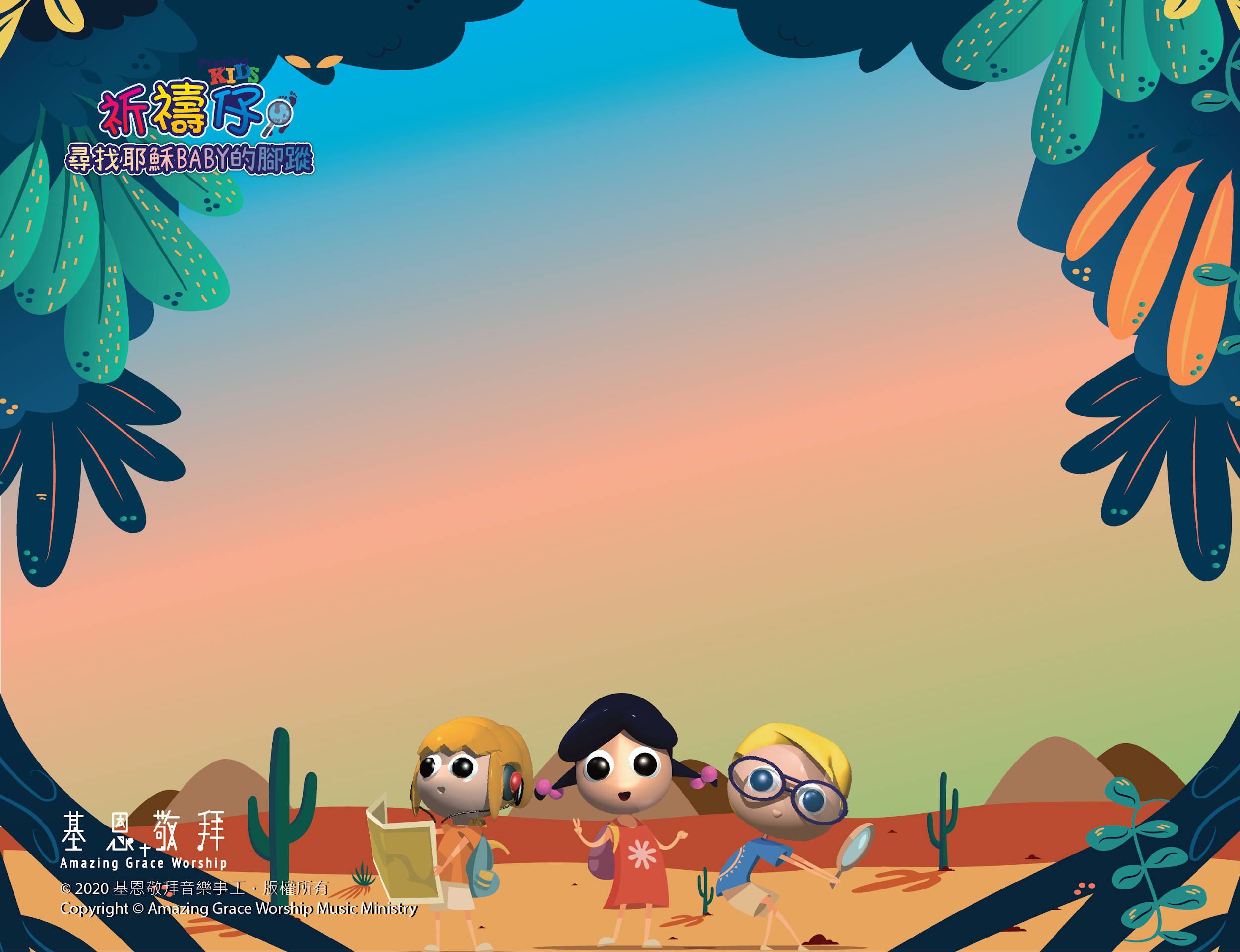 天父爸爸曲、詞：李嘉琪
遇上困難 再不驚怕
祂必安慰 讓我無牽掛
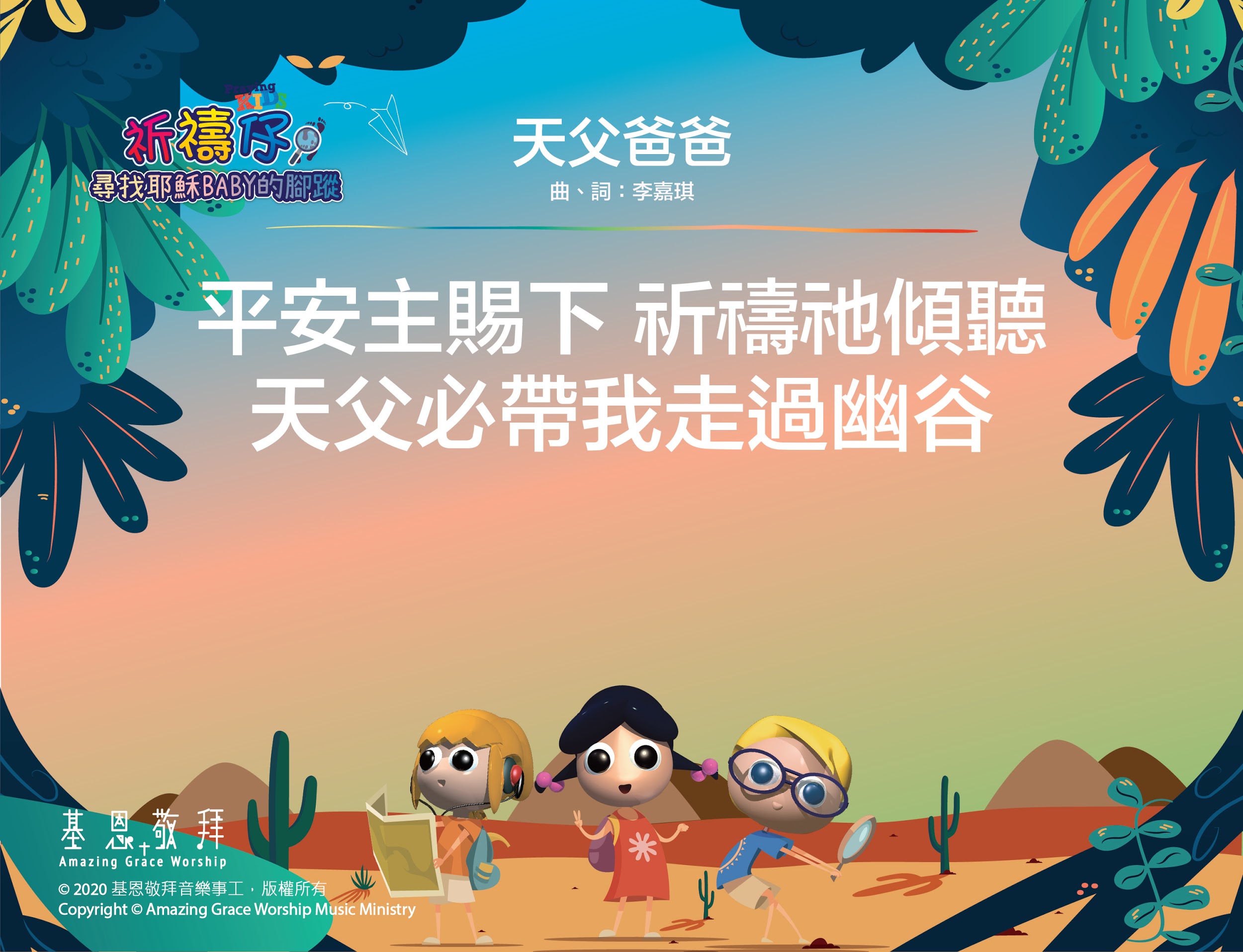 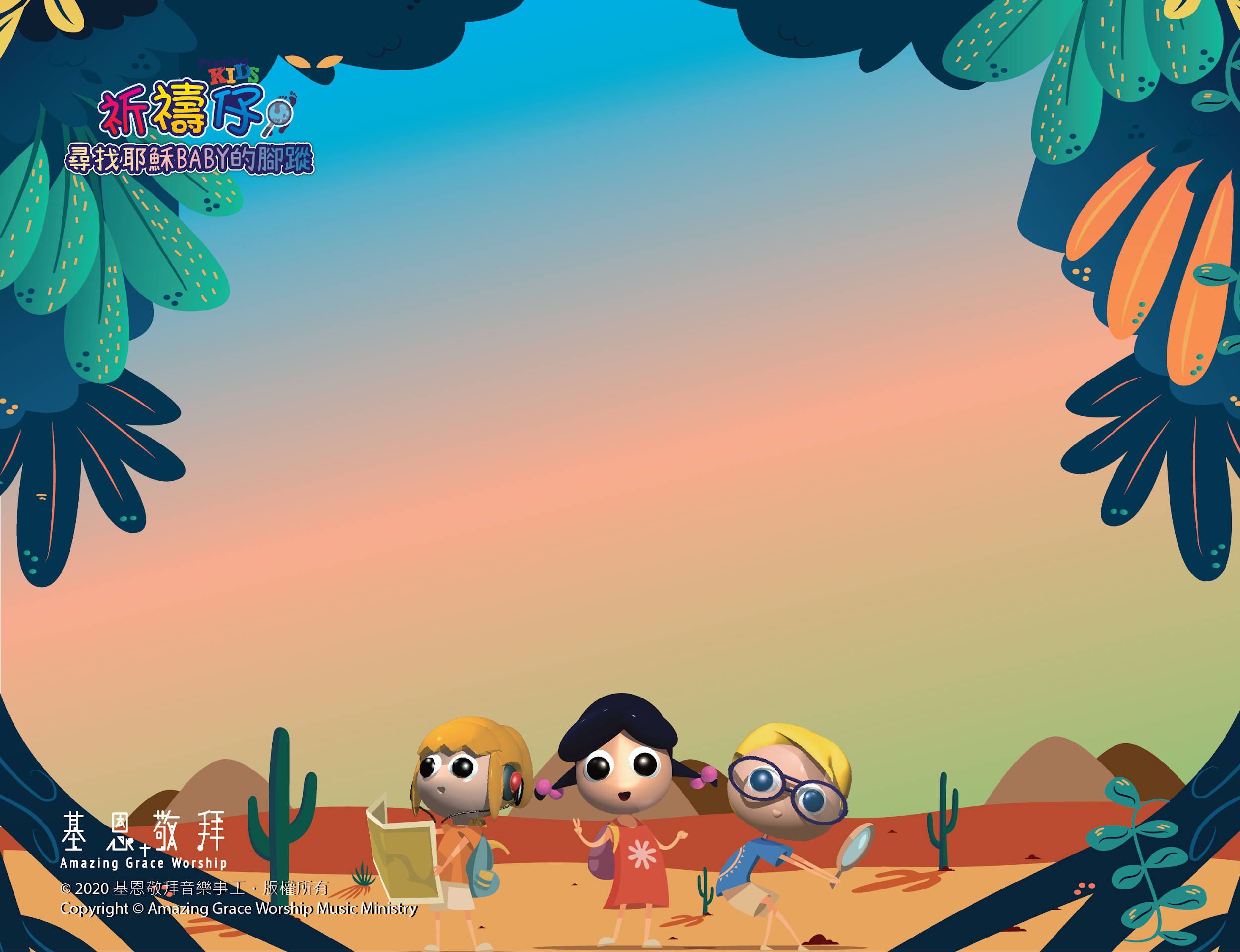 天父爸爸曲、詞：李嘉琪
平安 主賜下
祈禱 祂傾聽
天父必帶我 走過幽谷
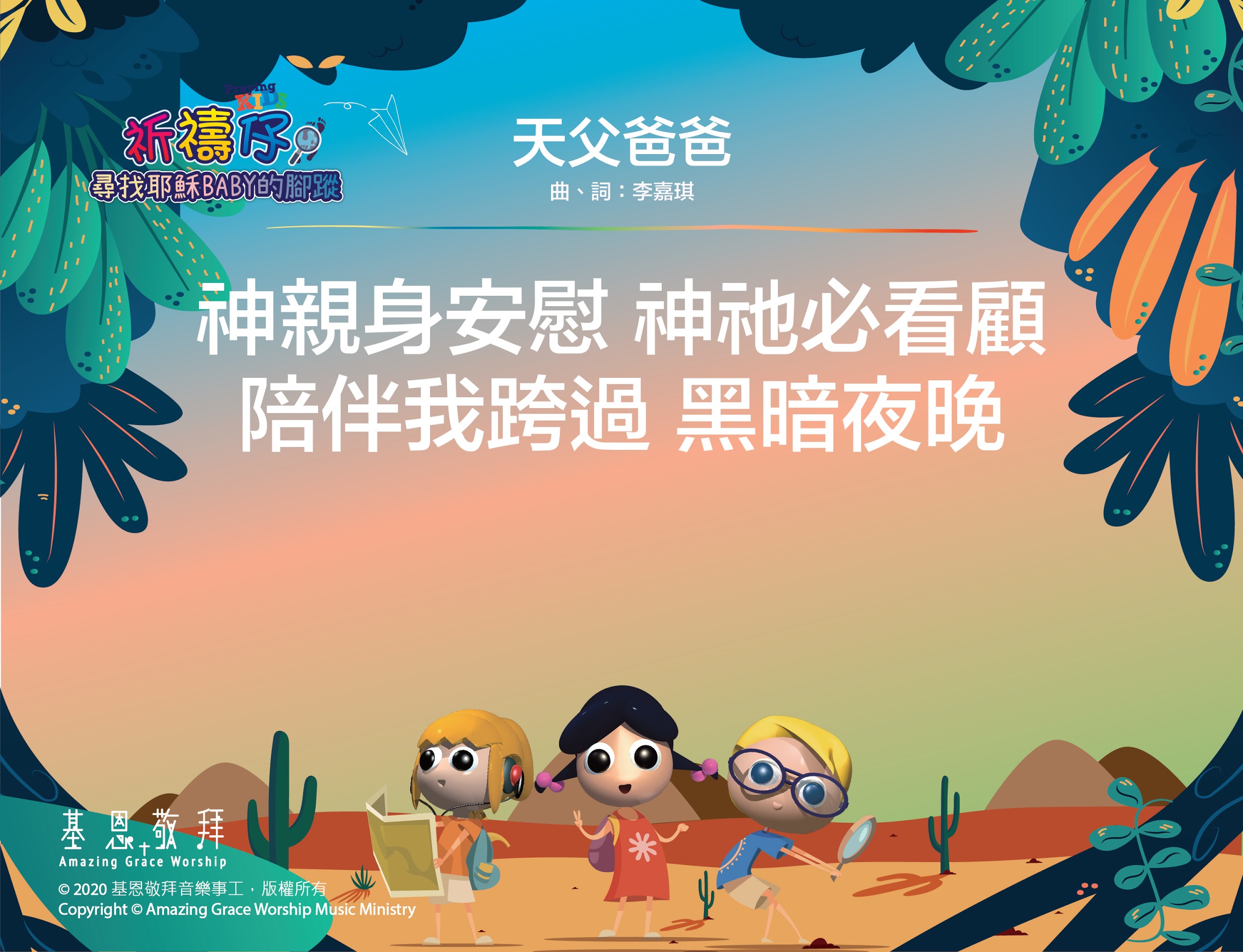 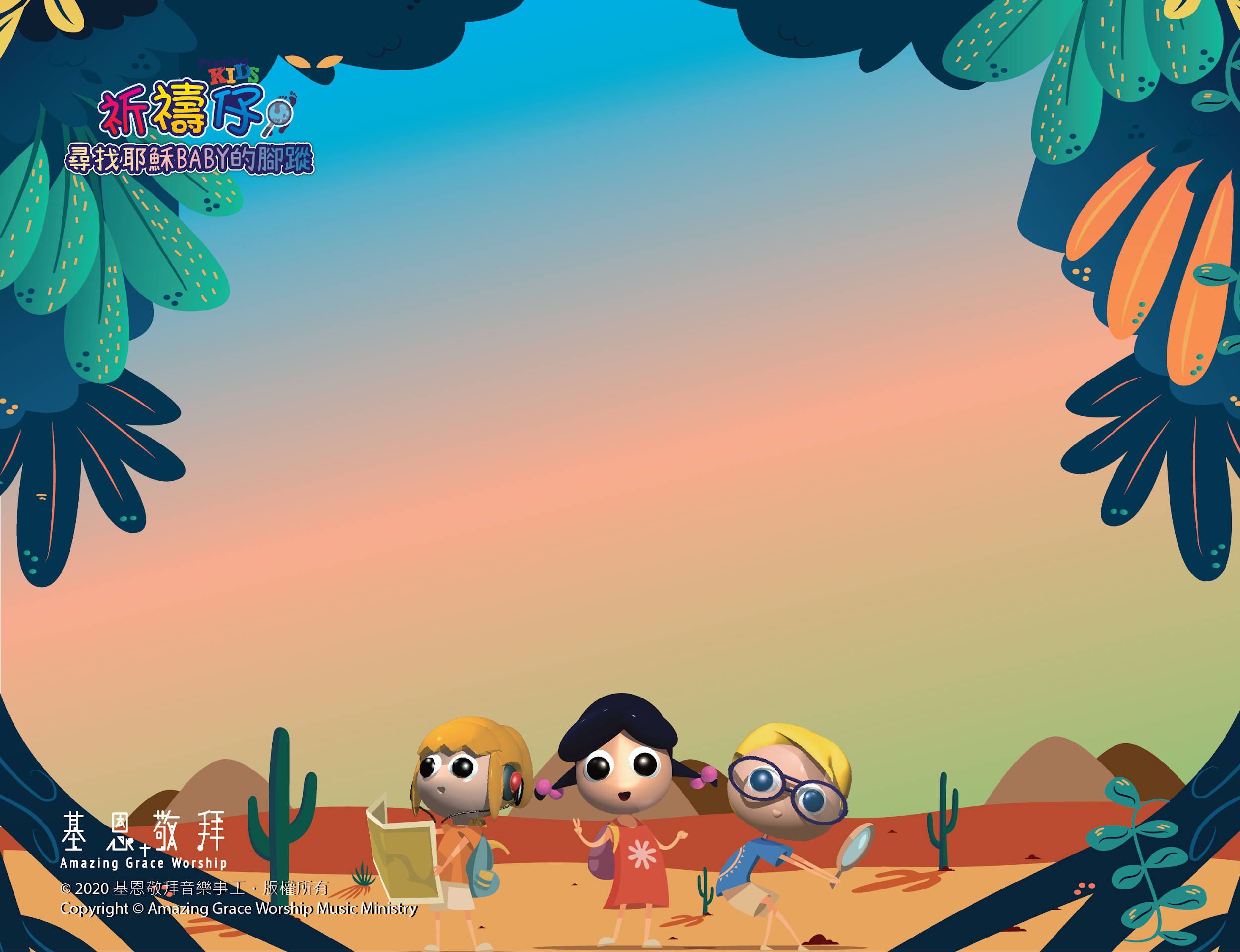 天父爸爸曲、詞：李嘉琪
神親身安慰
神祂必看顧
陪伴我跨過 黑暗夜晚